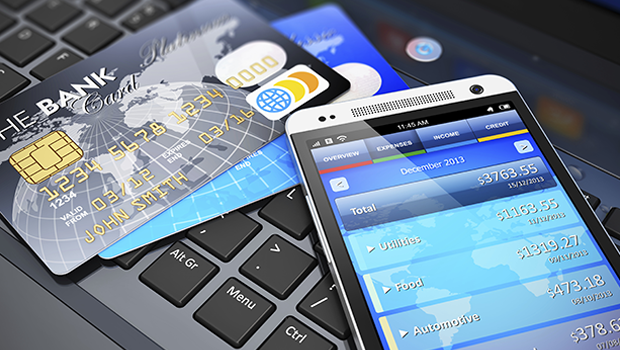 Association Banking
Cards
Visa Debt cards issued to each Association Chair
Daily limit $500 – linked to bank account
No cash withdrawals
Each Chair has a letter of indemnity
All bank accounts are now “one to sign”

Internet Banking
BNZ internet banking is to be set up
Password access with dual factor authorization via phone
Process electronic transactions “one to sign”
Access given to Chair, Treasurer and one other Committee member*
Visibility to bank statement
*Or as otherwise nominated by Committee and endorsed by GM Programmes